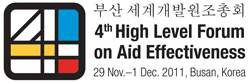 BUILDING BLOCK FOR HLF-4PUSHING THE BOUNDARIES ON TRANSPARENCY FOR BETTER PREDICTABILITY, ENGAGEMENT AND ACCOUNTABILITY
Alma Kanani, World Bank, 
IATI Steering Committee Meeting, October 4, 2011, OECD
Outline of Presentation
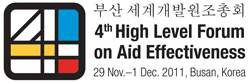 Transparency and Accountability key to development outcomes
Lack of progress on Paris and Accra Commitments on Aid and Fiscal Transparency
More Demand for Greater Transparency
‘Game Changers’ to accelerate progress
Synergies among various Transparency Building Block Proposals
Fostering Support for the Transparency Building Block between Now and Busan
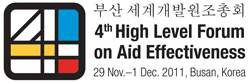 Link between Aid and Fiscal Transparency
Aid and fiscal transparency are inextricably linked
If a significant share of aid resources is not known and/or is managed and delivered outside the government budget there is greater risk of duplication and waste in aid programs.
Unless partner countries have sufficient and timely information in an accessible format from donors, they cannot provide timely, useful and comprehensive information to their citizens.
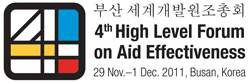 Limited Progress on Transparency Commitments
Much more needs to be done to meet donor and partner country commitments made at Accra and Paris:
PEFA assessments for 71 countries reveal that 48 of them received the lowest score on financial information provided by donors. 
The results of the 2011 Paris Declaration Survey indicate that here is limited progress on increasing the share of aid reported on budget and aid predictability.  
PWYF’s 2010 Transparency Assessment finds that the lack of primary data is too significant to reasonably assess donors with regard to the quality of their information. 
IBP’s 2010 Open Budget Index shows that 74 out of 94 countries assessed fail to meet basic standards of transparency and accountability in their national budgets.
Strong Demand for More and Better Information
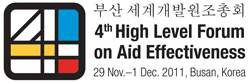 Partner countries have called for progress at Busan on increased transparency to promote effective and accountable institutions that deliver outcomes.
Civil Society Groups are demanding more and better information on public finances from governments to improve transparency, accountability and public participation in development.
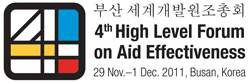 Game Changer to Strengthen Aid Transparency
Objective: Make publicly available all information on aid/development resources that fund the provision of goods of a public nature in a timely manner and the right level of detail on sectors, programs and projects. 
Global Iniative:  International Aid Transparency Initiative (IATI)
Actions to be taken: 
Publish implementation schedules for implementing transparency commitments by December 2012;
Publish comprehensive, timely, actual and forward looking data on all aid flows by December 2015; 
Pilot IATI standards for all aid and development flows; 
Further work on the ‘country budget identifier’ to improve inclusion of aid information in country budget documents and processes; 
Involve other stakeholders including CSOs, parliaments and the private sector to elaborate transparency and accountability mechanisms.
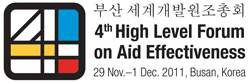 Game Changer to Strengthen Fiscal Transparency
Objective: Provide information on all development resources, including aid results to the extent possible to country stakeholders to strengthen oversight and accountability and promote greater access and use of information by citizens.
Global Iniatives:  Open Government Partnership (OGP) and the Global initiative on Fiscal Transparency, Engagement and Accountability (GIFT). 
Actions to be taken:
Establish transparent PFM systems or aid management systems linked to PFM systems to capture all development resources; 
Provide for time bound steps to improve fiscal transparency policies and practices; 
Strengthen capacities of stakeholders to make better use of information for participation and decision making; 
Implement transparency commitments under the Open Government Partnership; and 
Support the Global Initiative for Fiscal Transparency (GIFT) that aims to promote standards on the quality of fiscal information that should be provided.
Synergies of the Transparency Proposals
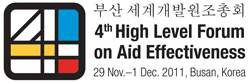 Similarities
IATI –core to any future  key component of the transparency agenda
Engagement with multi-stakeholders
Data availability for producers and users
Further the work on aligning IATI with country budgets
Wide application of the IATI standard to the extent possible
Publishing forward looking aid data
Additional Elements

Both aid and fiscal transparency are integral to the transparency agenda and they need to be seen as linked.
Emphasis on the role of governments to publish timely and comprehensive information
Transforming DAC into an international hub for transparency, including housing the standards.
Development of internal donor mechanisms to allow multi-year budgeting
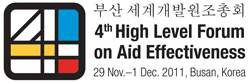 Fostering Support for the Transparency Building Block between Now and Busan
High Level Panel Discussion on Transparency during WB-IMF Annual Meetings, September 22 – co hosted by WB and Sweden
Panel: Ministers and high level representatives from Rwanda, Sweden, South Africa, the United Kingdom, United States and the OECD, and a civil society representative from the ‘Make Aid Transparent’ Coalition. 
Key messages: 
A partner country focus;  strong demand for data and information from DPs to improve accountability.
Heightened focus on fiscal transparency;
 Stronger focus on transparency for results as key to accountability;
 Accelerate progress on publishing to comparable standards on aid flows and development assistance;
Importance of multi-stakeholder partnerships 
Importance of synergies across various aid and fiscal transparency initiatives –call for a Global Transparency Compact that brings it all together.
Fostering Support for the Transparency Building Block between Now and Busan-Continued
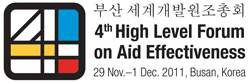 Open Government Partnership Launch at the United Nations 66th General Assembly, September 20
Comments or Questions
Welcome comments on: 
Bringing the proposals together
What do we want to stress for the OD with regard to IATI
Other sponsors? 
Other issues?